Wireless Media
Last Update 2011.07.15
2.0.0
Copyright 2008-2011 Kenneth M. Chipps Ph.D. www.chipps.com
1
Objectives
Learn about wireless media
2
Copyright 2008-2011 Kenneth M. Chipps Ph.D. www.chipps.com
Sending Data
Data can be sent over the media by
Varying - modulating - an electrical signal as it passes over a copper wire
Varying – modulating - the power of light as it is sent over a glass optical fiber
Varying – modulating - the radio waves sent through space, which is commonly referred to as wireless communications
3
Copyright 2008-2011 Kenneth M. Chipps Ph.D. www.chipps.com
Wireless Media
The air is the media used for wireless links
Across this media we send
Radio frequencies
Light waves
These methods can be used in various combinations
Here is an illustration from Tessco that shows some of the options
4
Copyright 2008-2011 Kenneth M. Chipps Ph.D. www.chipps.com
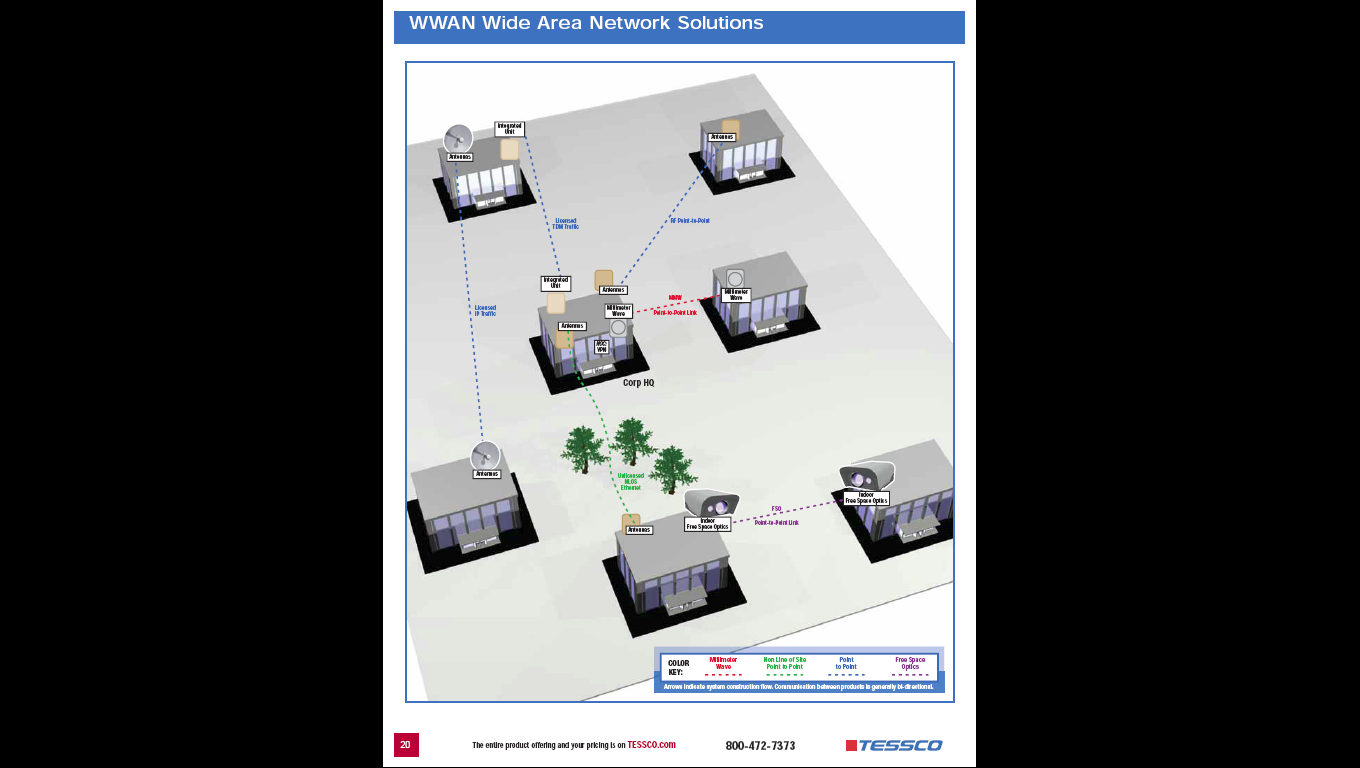 Wireless Media
5
Copyright 2008-2011 Kenneth M. Chipps Ph.D. www.chipps.com
Radio Waves
Radio waves are electromagnetic radiations
These can be characterized by both frequency and wavelength
For the frequencies of interest here, the ones used to create wireless data networks, the range is in or near the gigahertz frequencies
6
Copyright 2008-2011 Kenneth M. Chipps Ph.D. www.chipps.com
Radio Waves
This is just under 1 GHz to just under 100 GHz, specifically 700 MHz to 95 GHz
Frequency being the number of complete oscillations per second of energy in the form of waves
In terms of the length of these waves, they range from 428.6 mm to 3.2 mm
The wavelength is the distance a radio wave will travel during one cycle
7
Copyright 2008-2011 Kenneth M. Chipps Ph.D. www.chipps.com
Radio Waves
That is the distance between identical points in the adjacent cycles of a waveform
There are  formulas to compute wavelength or frequency
Note
The actual speed of radio waves is the speed of light, which is 299,792,458 meters per second, but rounding to 300,000,000 is sufficient for this purpose
8
Copyright 2008-2011 Kenneth M. Chipps Ph.D. www.chipps.com
Wavelength
Wavelength
9
Copyright 2008-2011 Kenneth M. Chipps Ph.D. www.chipps.com
Radio Wave Formulas
For frequency in megahertz



f = frequency in megahertz
v = velocity of the radio wave, which is the speed of light in meters per second, in this case divided by 1000
w = wavelength in mm
10
Copyright 2008-2011 Kenneth M. Chipps Ph.D. www.chipps.com
Radio Wave Formulas
For frequency in gigahertz



f = frequency in gigahertz
v = velocity of the radio wave, which is the speed of light in meters per second, in this case divided by 100
w = wavelength in mm
11
Copyright 2008-2011 Kenneth M. Chipps Ph.D. www.chipps.com
Radio Wave Formulas
For wavelength in mm for megahertz frequencies


w = wavelength in mm
v = velocity of the radio wave, which is the speed of light in meters per second, in this case divided by 1000
f = frequency in megahertz
Copyright 2008-2011 Kenneth M. Chipps Ph.D. www.chipps.com
12
Radio Wave Formulas
For wavelength in mm for gigahertz frequencies



w = wavelength in mm
v = velocity of the radio wave, which is the speed of light in meters per second, in this case divided by 100
f = frequency in gigahertz
Copyright 2008-2011 Kenneth M. Chipps Ph.D. www.chipps.com
13
Radio Wave Propagation Speed
Since radio waves move really fast, their speed of propagation is not an issue when discussing wireless data networks such as these
It is safe to ignore the effect of the speed of the radio wave
14
Copyright 2008-2011 Kenneth M. Chipps Ph.D. www.chipps.com
Signals
A signal in a RF or radio frequency system is produced by an electrical current flowing through a conductor
The antenna turns this current into invisible waves moving through the air from the transmitting end
Then at the receiving end the invisible waves are turned back into electrical current on a conductor
15
Copyright 2008-2011 Kenneth M. Chipps Ph.D. www.chipps.com
Signals
The invisible airborne waves are signals
Signals can be
Analog
Digital
16
Copyright 2008-2011 Kenneth M. Chipps Ph.D. www.chipps.com
Analog Signal
An analog signal is one that varies continuously from one value to another in the form of a sine wave, which is a waveform that represents periodic oscillations in which the amplitude of displacement at each point is proportional to the sine of the phase angle of the displacement
17
Copyright 2008-2011 Kenneth M. Chipps Ph.D. www.chipps.com
Analog Signal
Sine itself being the trigonometric function that for an acute angle is the ratio between the leg opposite the angle when it is considered part of a right triangle and the hypotenuse
In other words, the current or voltage varies with the sine of the elapsed time
18
Copyright 2008-2011 Kenneth M. Chipps Ph.D. www.chipps.com
Analog Signal
19
Copyright 2008-2011 Kenneth M. Chipps Ph.D. www.chipps.com
Digital Signal
A digital signal in contrast goes instantly from one value to another
20
Copyright 2008-2011 Kenneth M. Chipps Ph.D. www.chipps.com
Carrier and Information Signals
In radio frequency systems an analog signal is always used as the main airborne signal
This is the carrier signal
On top of this signal another signal, analog or digital, is added that carries the information
This is the information signal
21
Copyright 2008-2011 Kenneth M. Chipps Ph.D. www.chipps.com
Carrier and Information Signals
This combination of signals is called the modulation
22
Copyright 2008-2011 Kenneth M. Chipps Ph.D. www.chipps.com
Modulation
Modulation is how an information signal is added to a carrier signal
This is the superimposing of the information onto the carrier
In an RF system a modulator generates this information signal
Then it is passed to the transmitter and out the antenna
23
Copyright 2008-2011 Kenneth M. Chipps Ph.D. www.chipps.com
Modulation
In other words it is modulated
Then at the other end the signal is demodulated
The way to think of this is like a letter
The envelope is the carrier and the letter is the information
The envelope is only needed during transmission
24
Copyright 2008-2011 Kenneth M. Chipps Ph.D. www.chipps.com
Modulation
Modulation is why a perfect sine wave is desired
Modulators superimpose the information onto the sine wave by making tiny modifications to the sine wave
If the sine wave is not perfect, these small changes may be lost by the time the signal gets to the other end of the link
25
Copyright 2008-2011 Kenneth M. Chipps Ph.D. www.chipps.com
Types of Modulation
There are three forms of modulation
AM – Amplitude Modulation
FM – Frequency Modulation
PM – Phase Modulation
26
Copyright 2008-2011 Kenneth M. Chipps Ph.D. www.chipps.com
AM
AM changes the height of the sine wave as time goes by
For example
27
Copyright 2008-2011 Kenneth M. Chipps Ph.D. www.chipps.com
FM
FM changes the frequency of the sine wave as time goes by, without changing the height
For example
28
Copyright 2008-2011 Kenneth M. Chipps Ph.D. www.chipps.com
PM
PM changes the phase of successive sine waves
A
B
C
A LEADS B BY 30 DEGREES
B LEADS C BY 30 DEGREES
A LEADS C BY 60 DEGREES
29
Copyright 2008-2011 Kenneth M. Chipps Ph.D. www.chipps.com
PM
In general when you see phase modulation schemes explained B stands for binary, which is only 2 points
Q stands for quadrature, which is 4 points and 16 and 64 represent the higher number of points in the modulation schemes
30
Copyright 2008-2011 Kenneth M. Chipps Ph.D. www.chipps.com
PM
Every time the number of points is increased the speed is increased, but interference tolerance is reduced
This is one of the reasons for automatic speed reduction in the face of interference
Going from binary - 2 to 64 requires a really clean signal
31
Copyright 2008-2011 Kenneth M. Chipps Ph.D. www.chipps.com
PM Types
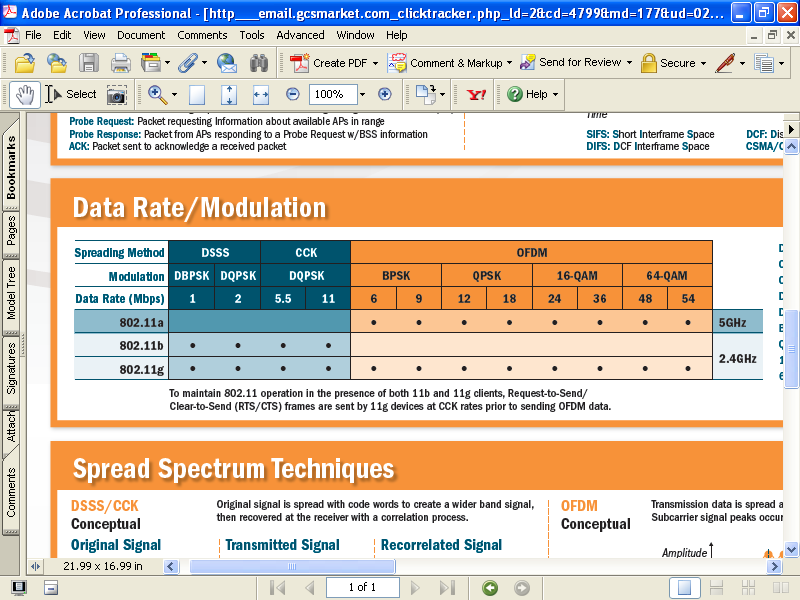 32
Copyright 2008-2011 Kenneth M. Chipps Ph.D. www.chipps.com
PM Types
Some encoding methods used with phase modulation methods are
MSK – Minimum Shift Keying
BPSK – Bi-Phase Shift Keying
QPSK – Quadrature Phase Shift Keying
DQPSK – Differential OPSK
GMSK – Gaussian Minimum Shift Keying
33
Copyright 2008-2011 Kenneth M. Chipps Ph.D. www.chipps.com
Signal to Noise Ratio
All communication systems generate noise and pickup noise that is naturally occurring
The signal to noise ratio is a ratio of the signal power divided by the noise power
It is measured in decibels
34
Copyright 2008-2011 Kenneth M. Chipps Ph.D. www.chipps.com
Sources of Noise
Noise consists of all undesired radio signals, whether manmade or natural
Noise makes the reception of useful information difficult
The radio signal’s strength is of little use, if the noise power is greater than the received signal power
This is why the signal to noise ratio is important
35
Copyright 2008-2011 Kenneth M. Chipps Ph.D. www.chipps.com
Sources of Noise
Increasing receiver amplification cannot improve the signal to noise ratio since both signal and noise will be amplified equally and the ratio will remain the same
36
Copyright 2008-2011 Kenneth M. Chipps Ph.D. www.chipps.com
Natural Noise
Naturally occurring noise has two main sources
Atmospheric noise, such as thunderstorms, from 0 to 5 MHz
Galactic noise, such as stars, at all higher frequencies
Both of these sources generate sharp pulses of electromagnetic energy over all frequencies
37
Copyright 2008-2011 Kenneth M. Chipps Ph.D. www.chipps.com
Natural Noise
The pulses are propagated according to the same laws as the desirable signals being generated by the radio frequency equipment
The receiving systems must accept them along with the desired signal
38
Copyright 2008-2011 Kenneth M. Chipps Ph.D. www.chipps.com
Manmade Noise
Manmade noise is part of modern life
It is generated almost anywhere that there is electrical activity, such as automobile ignition systems, power lines, motors, arc welders, fluorescent lights, and so on
Each occurrence is small, but there are so many that together they can completely hide a weak signal that would be above the natural noise in a less populated area
39
Copyright 2008-2011 Kenneth M. Chipps Ph.D. www.chipps.com
Manmade Noise
The most common sources of noise in the urban environment are automotive noise, power generating noise, and industrial noise
A Comparative Investigation on Urban Radio Noise…
Ming-Hui Chang and Ken-Huang Lin
IEEE Transactions on Broadcasting Vol. 50 Number 3 9-2004
40
Copyright 2008-2011 Kenneth M. Chipps Ph.D. www.chipps.com
Lab
Measure Noise Level
41
Copyright 2008-2011 Kenneth M. Chipps Ph.D. www.chipps.com
Environmental Factors
These things that have an effect include
Free Space Loss
Absorption
Reflection
Refraction
Diffraction
Scattering
42
Copyright 2008-2011 Kenneth M. Chipps Ph.D. www.chipps.com
Free Space Optics
FSO or Free Space Optics is a laser based system used to create a wireless link with light, instead of using a radio frequency
FSO systems operate very much like a fiber optic connection using a cable
The main difference being the attenuation in a cable is known and controllable
43
Copyright 2008-2011 Kenneth M. Chipps Ph.D. www.chipps.com
Free Space Optics
Whereas in a FSO link that uses the atmosphere as the media, the exact attenuation of the link can vary by the second and is unknowable
44
Copyright 2008-2011 Kenneth M. Chipps Ph.D. www.chipps.com
Method of Operation
To make this type of system work a device known as a laser diode is used to produce a signal in the first part of the near infrared range, which is just above visible light at 700 nanometers or nm
The most common wavelengths used are 780 nm to 900 nm and 1500 to 1600 nm
45
Copyright 2008-2011 Kenneth M. Chipps Ph.D. www.chipps.com
Lab
Go to http://www.systemsupportsolutions.com/
Look at some of the available units
46
Copyright 2008-2011 Kenneth M. Chipps Ph.D. www.chipps.com